医师定期考核功能模块介绍





         医疗机构端功能
     1.录入考核数据
     2.待审核的考核数据
     3.已审核的考核数据
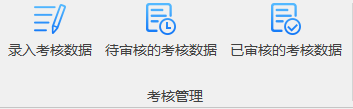 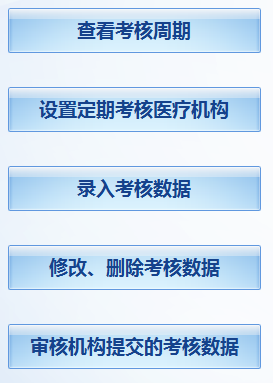 1.录入考核数据
医疗机构可选择本院医师，为其录入考核信息，具体操作方法如下图。
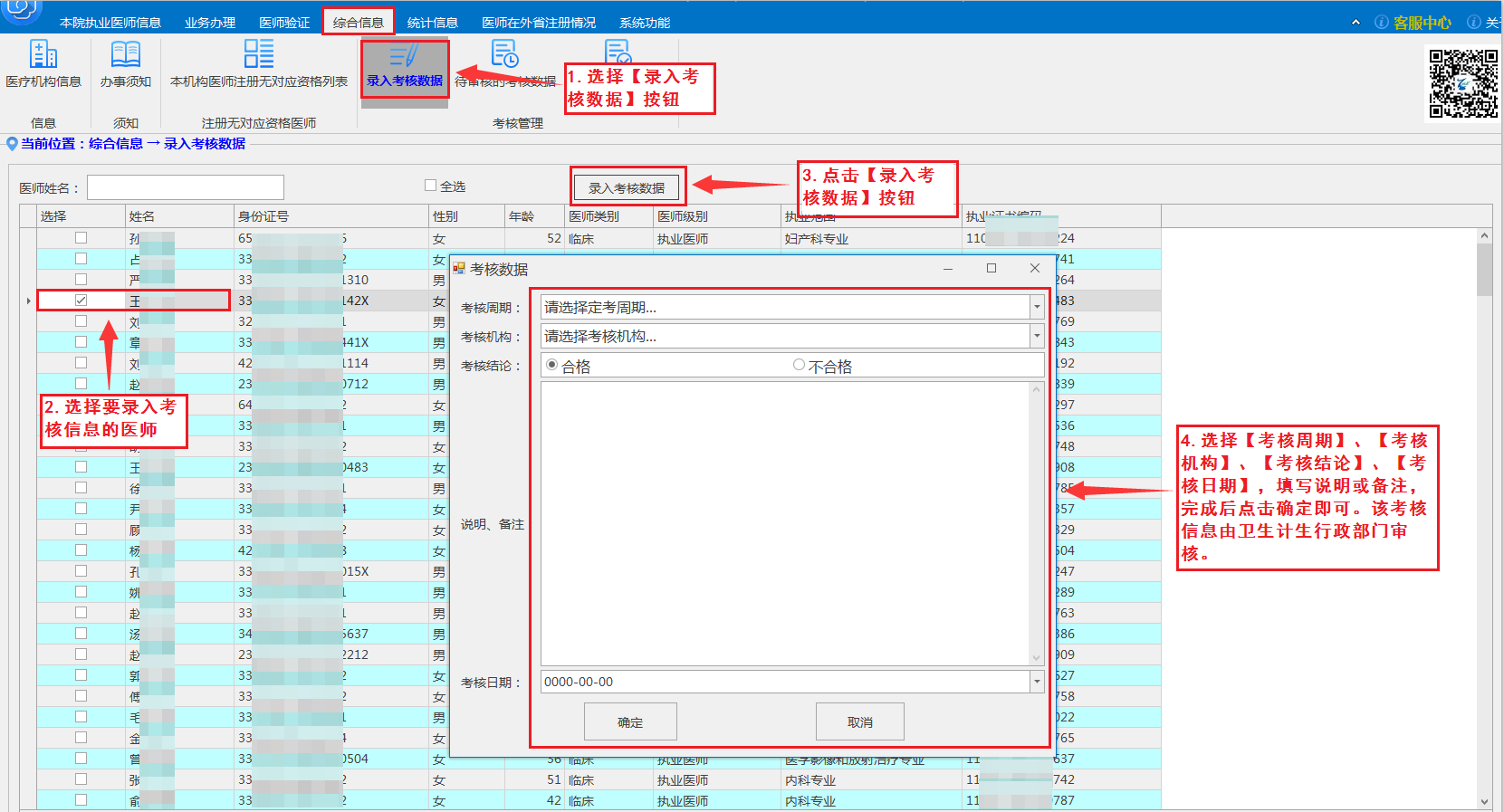 2.待审核的考核数据
此模块中显示的是等待卫生计生部门审核的考核数据。
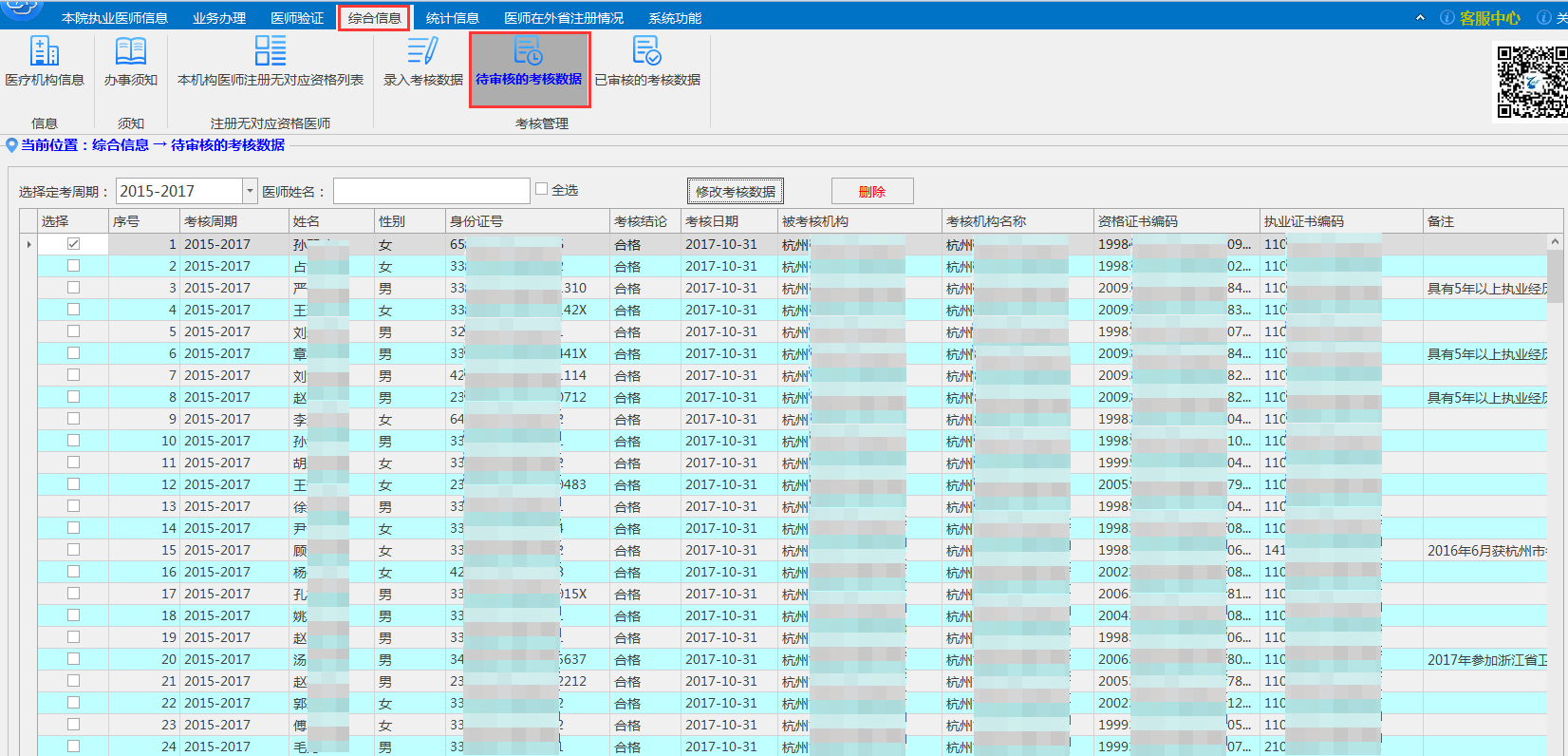 3.已审核的考核数据
此模块中显示的是已被卫生计生部门审核的考核数据。
无论考核结论是否合格，都会显示。
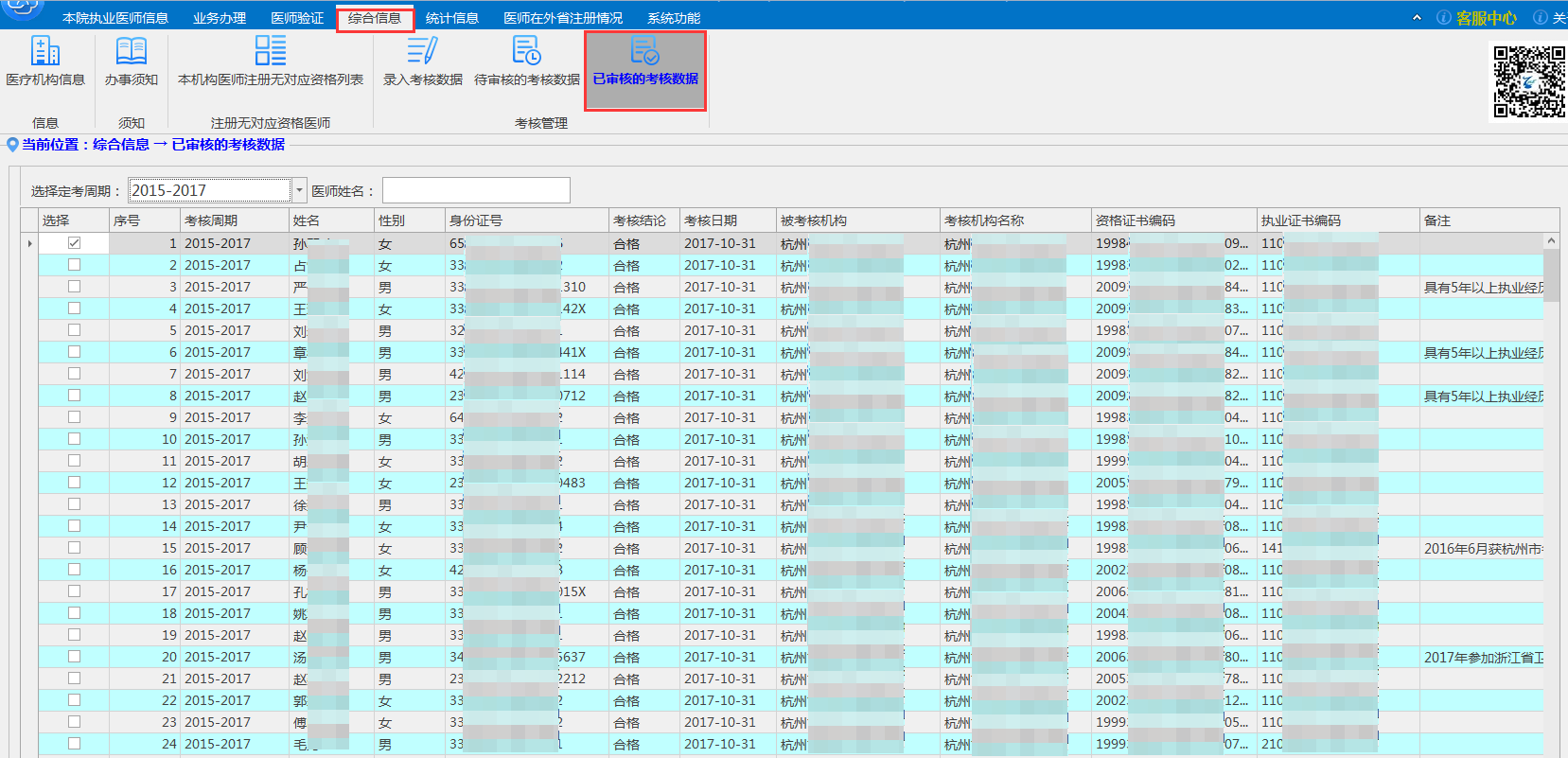